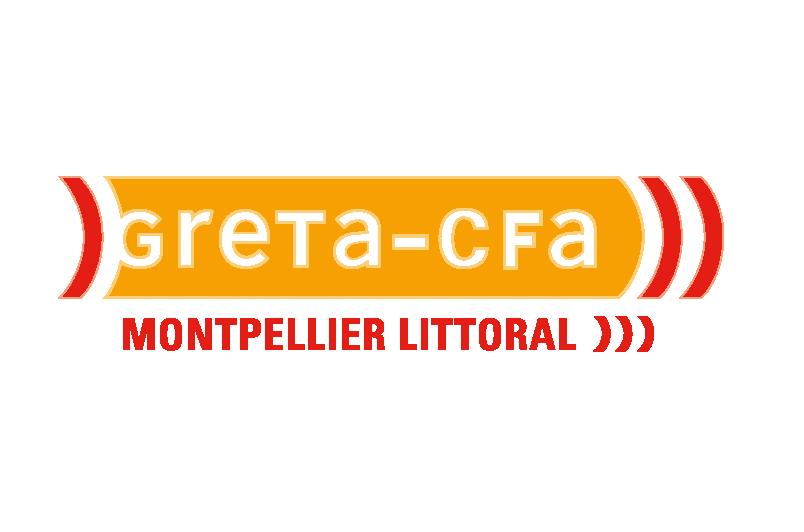 Service compétences de base et langues
XX/XX/XXXX
1
Certifier ses compétences en langue française, pourquoi et comment ?
Se repérer dans l’ensemble des certifications linguistiques
Service compétences de base et langues
2
24/10/2023
Sommaire
1. Pourquoi certifier ses compétences en langue française ?
 Les diplômes de FLE
3. Le DELF (A2 et B1)
Le DELF en pratique
Exemples d’épreuves
 Le DCL FLE
Le DCL FLE en pratique
Exemples d’épreuves
Service compétences de base et langues
3
24/10/2023
Pourquoi certifier ses compétences en langue française ?
Insertion ou évolution professionnelle
 Formation qualifiante nécessitant des acquis
 Enseignement supérieur 
 Démarches administratives relatives au droit au séjour en France 
 Le niveau A2 est nécessaire pour obtenir la carte de résident
 Le niveau B1 est nécessaire pour acquérir la nationalité française
Service compétences de base et langues
4
24/10/2023
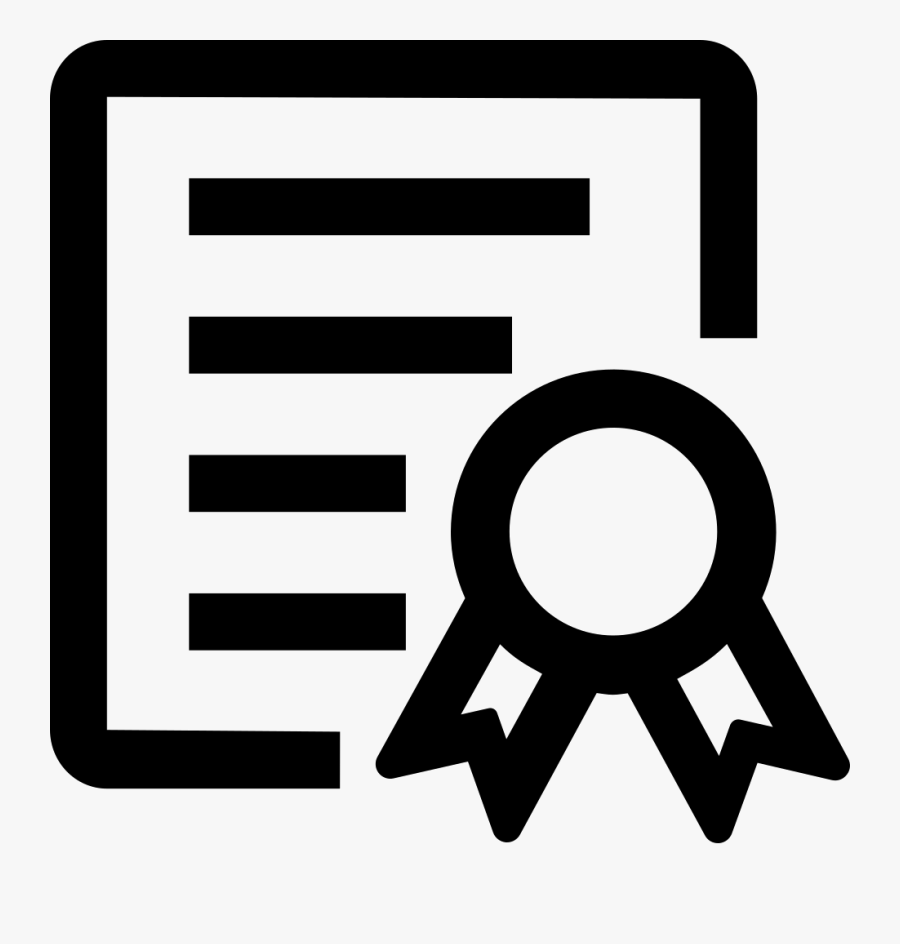 Test ou diplôme ?
Test = durée de validité
 Diplôme = valable à vie
Service compétences de base et langues
5
24/10/2023
Les diplômes de Français Langue Etrangère
DILF – Diplôme Initial de Langue Française > Niveau A1.1
DELF – Diplôme d’Etudes en Langue Française > Niveaux A1 à B2
 DELF tout public
 DELF Prim, DELF junior/scolaire

DALF – Diplôme Approfondi en Langue Française > Niveaux C1 et C2
DCL – Diplôme de Compétence en langue > Niveaux A2 à C1
Service compétences de base et langues
6
24/10/2023
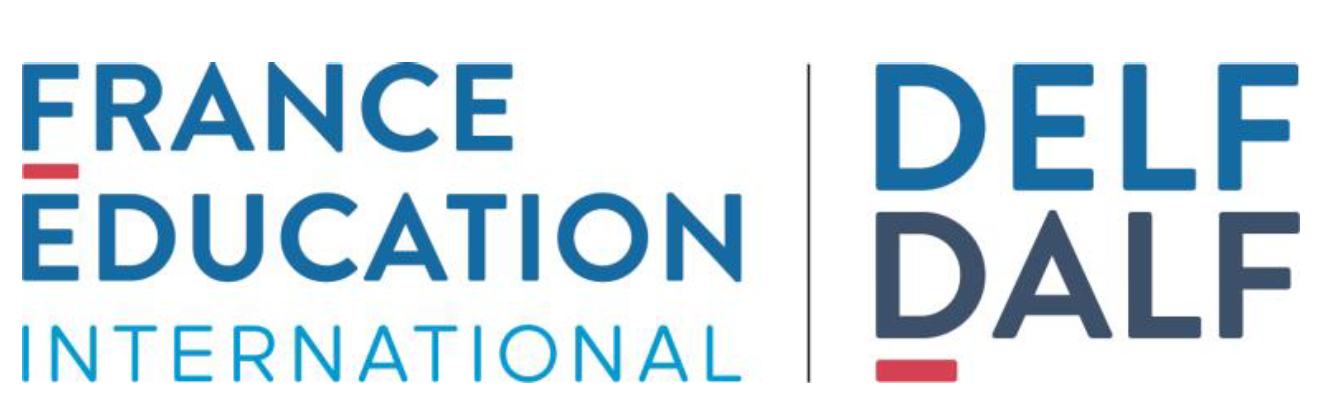 Le DELF (A2 et B1)
Le DELF est un diplôme de l’Education Nationale dont FEI (France Education International) assure la gestion administrative et pédagogique. 
Il est harmonisé sur l’échelle des niveaux de performance du Cadre européen commun de référence pour les langues (CECRL).
Il sanctionne la maîtrise des 4 compétences langagières : compréhension orale, compréhension écrite, production orale, production écrite.
Seuls des examinateurs-correcteurs et formateurs dûment habilités selon des contenus et procédures standardisés définis par FEI sont autorisés à évaluer les candidats. 
Toutes les informations sont disponibles sur le site France Education International.
Service compétences de base et langues
7
24/10/2023
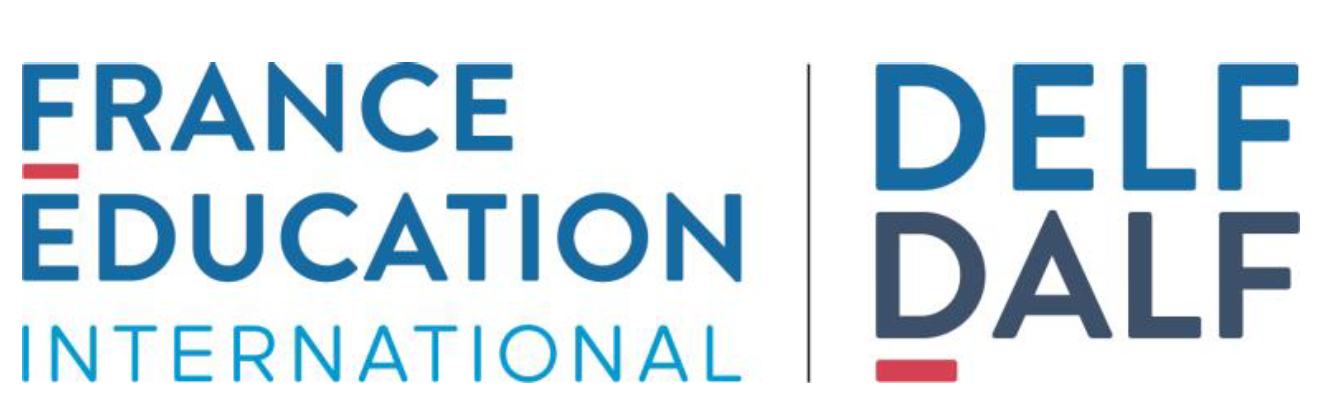 Le DELF en pratique
A Montpellier, il est possible de passer le DELF au Greta situé au Lycée Mermoz ou à l’IEFE (Université Paul Valéry).
www.gretacfa-montpellier.fr = site du Greta > onglet DELF-DALF
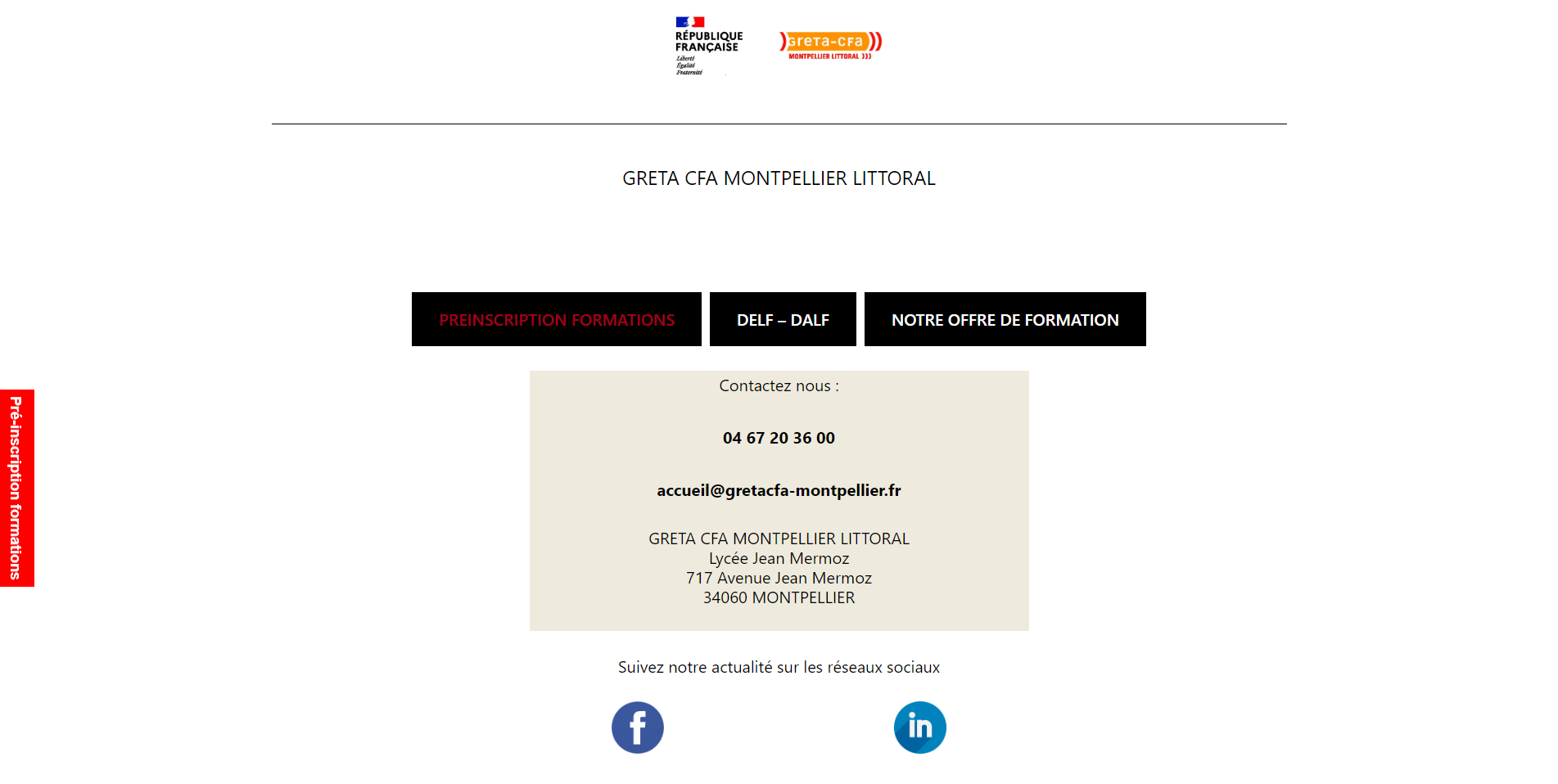 Service compétences de base et langues
8
24/10/2023
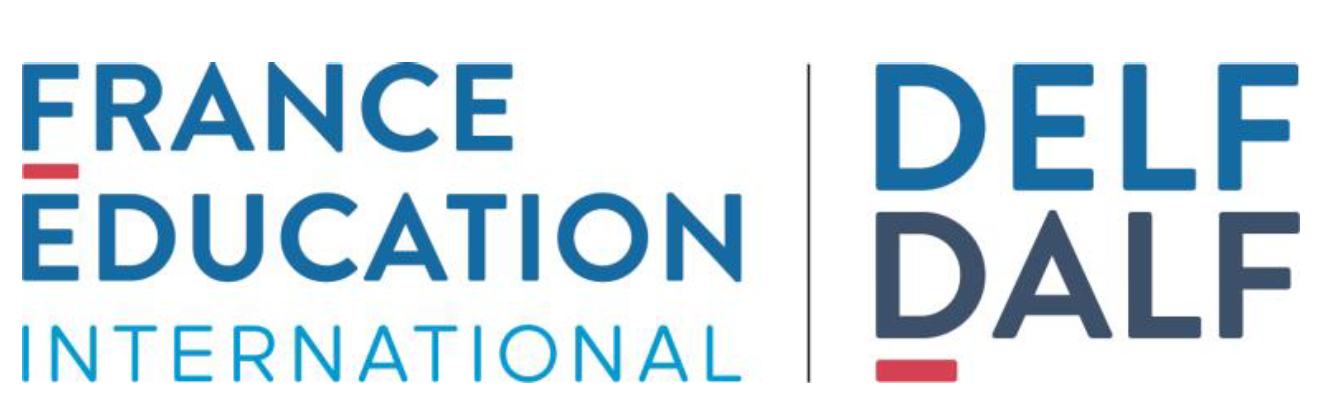 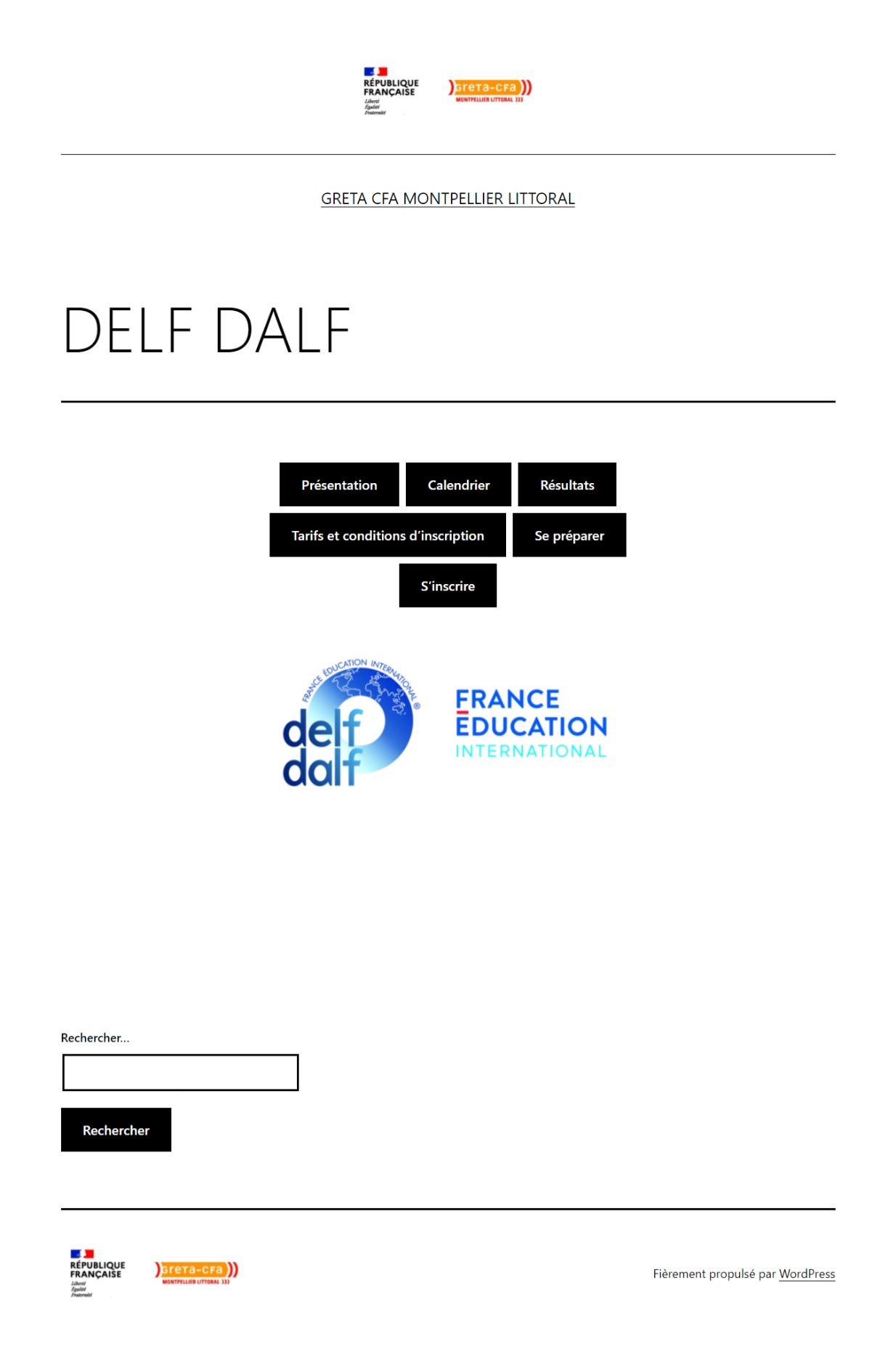 Frais d’inscription :  A2 = 120 € - B1 = 160 €
Service compétences de base et langues
9
24/10/2023
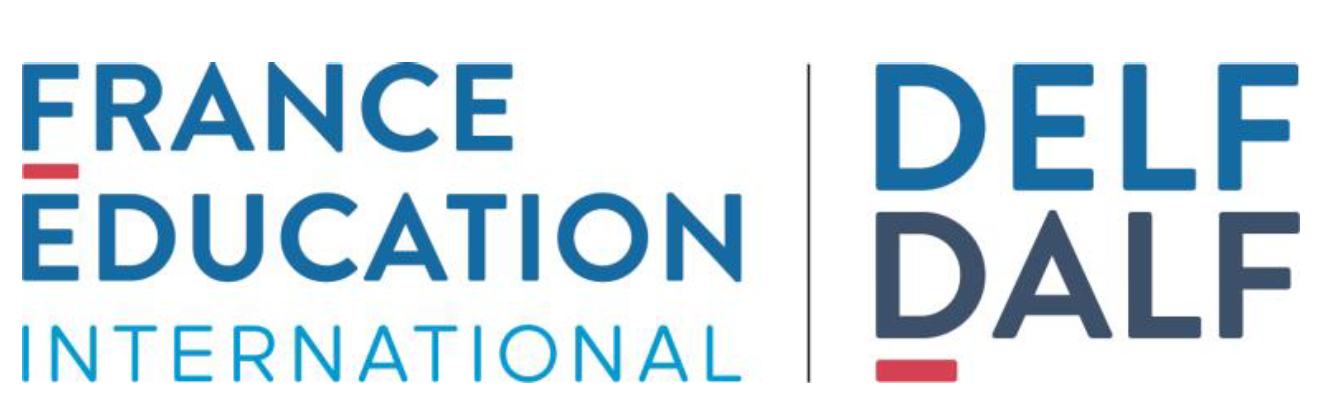 Service compétences de base et langues
10
24/10/2023
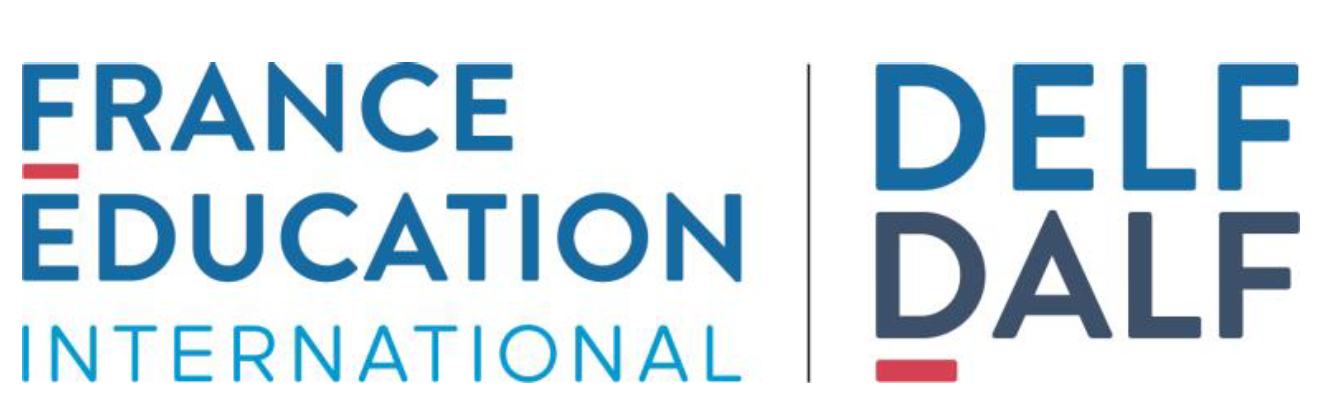 chaque épreuve est sur 25 points / pour obtenir le diplôme, il faut avoir au minimum 50 points sur 100
une note en dessous de 5 points sur 25 dans une épreuve est éliminatoire
Service compétences de base et langues
11
24/10/2023
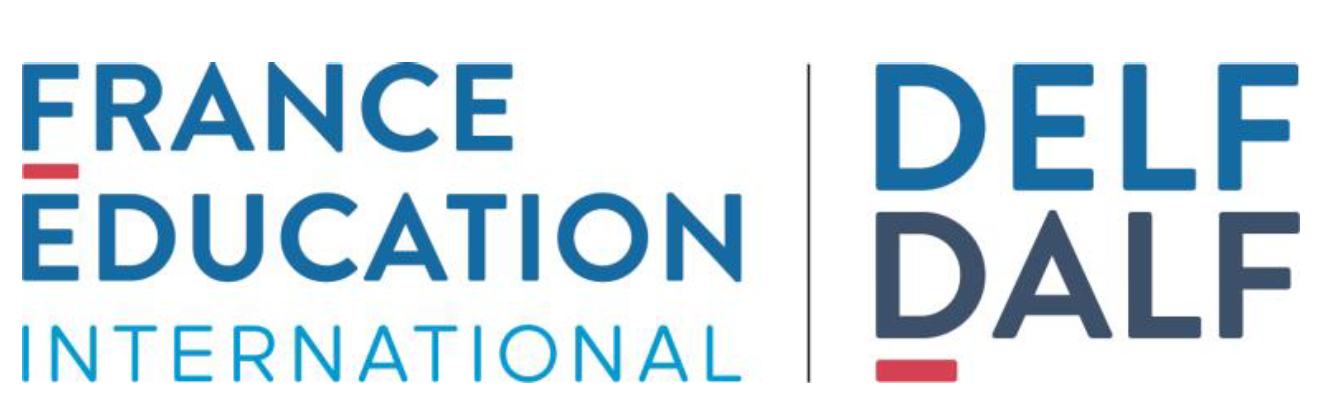 Exemples d’épreuves
Epreuves A2

Epreuves B1
Service compétences de base et langues
12
24/10/2023
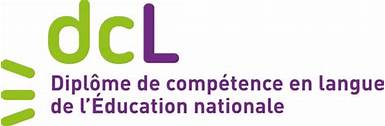 Le DCL FLE
Le DCL est aussi un diplôme de l’Education Nationale. C’est un diplôme national professionnel créé spécialement pour les adultes qui répond aux besoins du monde économique. 
Son originalité : évaluer les compétences langagières dans une situation proche de la réalité de travail. 
DCL Français Langue Étrangère (FLE) A2 à C1
(DCL Français Professionnel de Premier niveau (FP) A1 et A2)
En fonction de leur performance, les candidats obtiennent le diplôme avec la mention d'un des niveaux
Toutes les informations sont disponibles sur le site education.gouv.fr.
Service compétences de base et langues
13
24/10/2023
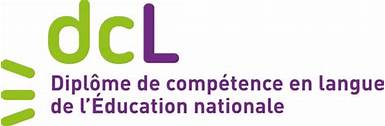 Le DCL FLE en pratique
Les inscriptions se font directement sur le site du Ministère de l’Education Nationale.

Le calendrier est consultable à l’adresse suivante : Calendrier 2022 et 2023 des sessions d'examen | Ministère de l'Education Nationale et de la Jeunesse.
Frais d’inscription : 100 €
Service compétences de base et langues
14
24/10/2023
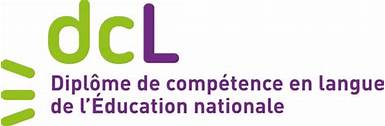 Descriptif des niveaux du DCL
Service compétences de base et langues
15
24/10/2023
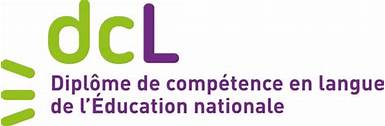 L'épreuve dure 2h30. Il s'agit d'une étude de cas où s'enchaînent des tâches variées, comme dans la vie professionnelle, sur la base d'un scénario. 

Le travail consiste à :
 lire des documents
 consulter des documents audios ou des vidéos 
 traiter l'information obtenue
 exposer des recommandations 
 argumenter ces choix
 rédiger un écrit de synthèse 

Le candidat est évalué :
 sur l'efficacité de la communication pour mener à bien sa mission
 sur la qualité linguistique de sa prestation

À l'issue de l'épreuve, un jury, composé d'inspecteurs, d'universitaires et d'examinateurs, propose la délivrance ou non du diplôme. Il mentionne un niveau du Cadre européen commun de référence pour les langues : A2 à C1.
Service compétences de base et langues
16
24/10/2023
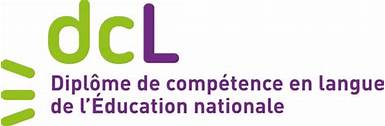 Exemples d’épreuves
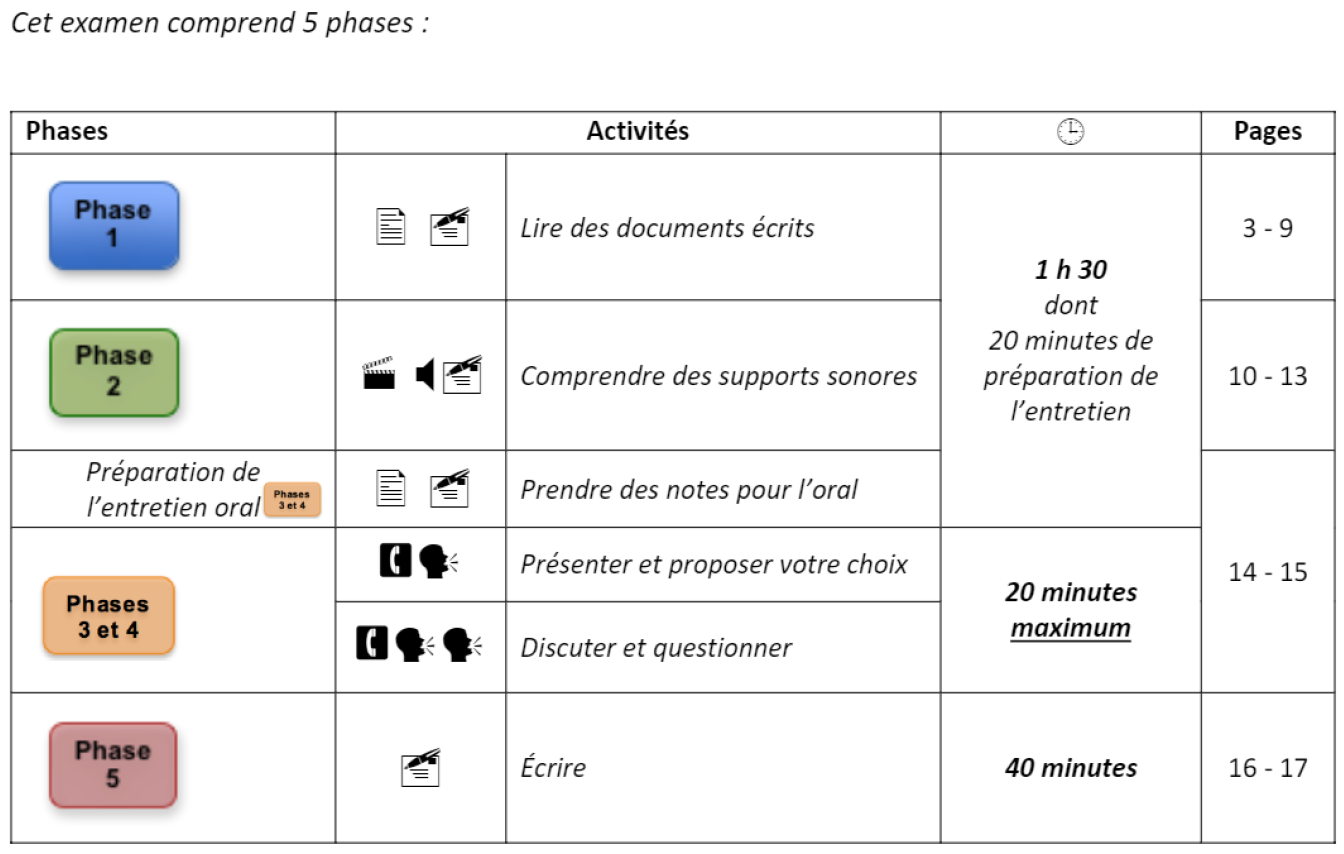 Liste des centres agréés DCL
Annales DCL  et conseils
Service compétences de base et langues
17
24/10/2023
Les diplômes de français professionnel de la CCI
On peut également valider son niveau de français avec un Diplôme de français professionnel (DFP). Valables à vie, ils sont aussi reconnu par le Ministère de l’Intérieur 
Ils mettent en avant bien sûr des contextes professionnels d’utilisation de la langue (santé, tourisme, restauration, affaires etc.) et s’adossent également aux niveaux du CECR des langues. Ils peuvent répondre à des projets d’insertion ou d’évolution professionnelle.
Ajout du CRIA 34
18
XX/XX/XXXX
Les diplômes de françaisde la CCIPlus d’infos sur :Diplôme de français professionnel (DFP).
19
17/06/2024
Merci de votre attention
KARINE CRUVEILLERConseillère en Formation Continue Service Compétences de base – LanguesGRETA CFA Montpellier Littoral 
717 av Jean Mermoz – CS 29007 
34060 MONTPELLIER cedex 2Tél : 04 34 35 86 62 / 06 58 33 47 13
karine.cruveiller@ac-montpellier.frmaforpro-occitanie.fr/
MARJORIE BLANCCoordinatrice Pédagogique Service Compétences de base – LanguesGRETA CFA Montpellier Littoral 
717 av Jean Mermoz – CS 29007 
34060 MONTPELLIER cedex 2Tél : 04 67 20 36 25 / 06 68 52 96 29 
marjorie.blanc@gretacfa-montpellier.frmaforpro-occitanie.fr
Service compétences de base et langues
20
24/10/2023